Neurostimolazionecervello-mentele ricerche neurofisiologiche
Gli stimoli dell’ambiente in cui viviamo sono fondamentali nello sviluppo e nella organizzazione del tessuto cerebrale
ASSOCIAZIONE PER LO SVILUPPO DEL METODO SNOEZELLEN
PRESIDENTE PROF GIANLUIGI FANCHIOTTI
    Il primo comma dello statuto della nostra associazione per lo sviluppo del metodo Snoezellen è quello di far conoscere questo metodo riabilitativo e soprattutto quello di avere un linguaggio comune tra tutti coloro che si interessano al problema della riabilitazione neurosensoriale. Questo incontro centra l’obiettivo
Cervello-sviluppo - selezione
Il cervello è dotato fin dalla nascita di una popolazione neuronale molto abbondante dove alcuni gruppi neuronali muoiono  ed altri sopravvivono secondo la selezione naturale. (DARWIN)
In alcune parti del cervello quasi il 70% dei neuroni muore prima che il cervello abbia raggiunto la maturità

Alcuni sopravvivano
 Altri si rinforzano.
SI TRATTA NON DI SINGOLI NEURONI MA DI GRUPPI DI ESSI CHE VANNO  DA CENTINAIA A MILIONI DI CELLULE
LE MAPPE NEURONALI
UNA MAPPA E’ COSTITUITA DA  FOGLI DI NEURONI NEL CERVELLO CHE SONO CONNESSI AD UN FOGLIO DI RECETTORI   COME:
LA SUPERFICE DELLA PELLE,
LA RETINA  DELL’OCCHIO.
WADE MARSHALL  FU IL PRIMO SCIENZIATO A MAPPARE IN DETTAGLIO LA RAPPRESENTASIONE SENSORIALE  DEL TATTO   E DELLA VISIONE NELLA CORTECCIA  CEREBRALE.
Punto per punto
Mappe del sistema visivo
Nel cervello umano vi sono  oltre 30 mappe nella sola corteccia visiva.
E’ importante sapere che una mappa è ritenuta una parte reale dell’anatomia del cervello.
Molte mappe possono collaborare tra loro integrando la propria funzione, colore, forma, movimento  di un oggetto, ottenendo  una funzione unificata degli oggetti del mondo
LA CORTECCIA CEREBRALE
PER DARVI UN IDEA, LA CORTECCIA CEREBRALE CONTIENE 100 MILIARDI  DI NEURONI,OGNUNO CON CIRCA UN MIGLIAIO DI SINAPSI, PER UN TOTALE DI 100 MILIARDI DI CONNESSIONI SINAPTICHE .
WADE MARSHALL DIEDE IL VIA ALLA REPPRESENTAZIONE DELLA MAPPA SENSORIALE DEL TATTO  IN UNA STRISCA DEL LOBO PARIETALE DELLA CORTECCIA CEREBRALE.
IL CERVELLO E’ IN CONTINUA TRASFORMAZIONE
Viviamo in un’econicchia naturale o artificiale (Edelman) dove stimoli esterni, interni, sensazioni, modelli di comportamento sia riabilitativo che didattico determinano scariche neuronali, neurotrasmettitori e modificazione della forza sinaptica → si forma il colloquio neuronale

Con aumento delle sensazioni,della percezione,dell’esperienza cosciente.
Stimoli ed ambiente
Gli stimoli dell’ambiente in cui ci troviamo (VISIVI, UDITIVI,TATTILI ,VIBRATORI, OLFATTIVI, LA VOCE ALDILA’ DELLE PAROLE, LA MUSICA) sono fondamentali nello sviluppo cerebrale e nel rafforzare le connessioni interneurali.
→ VALIDITA’ DELLA STIMOLAZIONE MUTISENSORIALE
ATTIVITA’ NEURONALE CON STIMOLAZIONE
Il Neurone ha una frequenza a riposo, cioè Scarica a frequenze ed intervalli regolari.

              La stimolazione sensoriale:
Modifica la frequenza di scarica  neuronale  stimolando Il neurone successivo che riconosce il segnale del recettore post- sinaptico  determinando informazione a canali neuronali ben precisi e collegati tra loro
CON AUMENTO  DELLA ATTIVITA’ COSCIENTE.
ATTIVITA’ MENTALE
LA NOSTRA VITA COSCIENTE E’ COSTITUITA DA:
LA STORIA DEI NEURONI CHE SONO DI TIPO ECCITATORIO ED INIBITORIO
DAL LORO COMPORTAMENTO
DAL FATTO CHE AUMENTANO O DIMINUISCONO LA LORO FREQUENZA DI SCARICA
 DAL FATTO CHE PARLANO TRA DI LORO 
→ NELLE SINAPSI STA LA CHIAVE DELLA VITA.
Fattori genetici, stimoli ambientali emodello  riabilitativo
L’organizzazione strutturale di base è sicuramente determinata da fattori genetici ma lo sviluppo, l’esito successivo ed il recupero interneurale sono determinati da stimoli ambientali e da stimolazioni multi sensoriali.
SI PUO’ PERTAN TO COSTRUIRE UN MODELLOCOMPORTAMENTALE E RIABILITATIVO.
Caratteristiche del tessuto neuronale
La stimolazione nella sua totalità determina e favorisce:
La funzione di trasferimento delle informazioni,
La capacita di apprendimento
La plasticità dei neuroni
La riorganizzazioni di mappe sensoriali

COME PUO’ ESSERE SPIEGATO  NEL DOLORE  DA ARTO FANTASMA.
Stimolazione e mappe sensoriali
La stimolazione sensoriale ci suggerisce  che il cervello conserva e sviluppa una notevole plasticità delle mappe corporee e di molte vie neuronali con il possibile recupero vicariante di altre funzioni.

NEGLI ANNI 30 W. MARSHALL, FU IL PRIMO SCENZIATO A MAPPARE IN DETTAGLIO LA RAPPRESENTAZIONE SENSORIALE DEL TATTO, DELLA VISIONE NELLA CORTACCIA CEREBRALE
Le teorie sul cervello
In generale si è detto che l’attività cerebrale è pre-determinata dal patrimonio genetico che sviluppa la struttura e le capacità intellettive ma l’ambiente  e la stimolazione determinano e influenzano le attività cerebrali e il loro sviluppo .
Paul D. Meclean ha elaborato una teoria delle strutture encefaliche a partire dalla predisposizione genetica ma con l’influenza anche dell’ambiente chiamata : Cervello uno e trino

TRIUNE BRAIN.
Il  cervello trino di Paul Mac Leanmodello a carattere evoluzionistico
PROPONE  LA DISTINZIONE  DEL NEL SNC DI TRE SEZIONI ANATOMO FUNZIONALI  DETTE:
CERVELLO RETTILIANO
CERVELLO LIMBICO
CERVELLO NEO CORTICALE
    OGNI PARTE GARANTISCE : UN TIPO DI INTELLIGENZA,  DI MEMORIA, DI ORGANIZZAZIONE NELLO SPAZIO E NEL TEMPO
La neocorteccia cervello superiore
Il terzo cervello è il più recente  ed è sede di tutte le funzioni cerebrali.
Queste tre aree secondo Mac Lean sono: 

INDIPENDENTI L’UNA DALL’ALTRA 
IN GRADO DI DOMINARSI RECIPROCAMENTE

VIENE A CADERE IL CONCETTO CHE LA CORTECCIA CEREBRALE DOMINI L’INTERO FUNZIONAMENTO DEL CERVELLO → CONSIDERATO COME UN DIRETTORE DI ORCHESTRA.
I  4 LOBI DELLA CORTECCIA CEREBRALE
LOBO FRONTALE :REGOLA I GIUDIZI SOCIALI, PIANIFICAZIONE, ORGANIZZAZIONE  DI  ATTIVITA’, LINGUAGGIO, MOVIMENTI, MEMORIA A BREVE TERMINE  CHIAMATA  MEMORIA DI LAVORO.

LOBO PARIETALE: INFORMAZIONI SUL TATTO ,   SPAZIO INTORNO AL CORPO.

LOBO OCCIPITALE  CONNESSO ALLA VISIONE 

LOBO TEMPORALE:   PROCESSI UDITIVI , ASPETTI DEL LINGUIAGGIO, MEMORIA
LE MOTIVAZIONI DEI TRE CERVELLI
SECONDO QUESTA CONCEZIONE ESISTONO
 
LE MOTIVAZIONI RETTILIANE
LE MOTIVAZIONI LIMBICHE 
LE MOTIVAZIONI NEOCORTICALI

POSSIAMO FARE COINCIDERE CON OGNI TIPO DI CERVELLO LE MOTIVAZIONI DELLA FILOSOFIA DEL METODO SNOEZELEN : CHE FONDAMENTALMENTE SONO: OSSERVAZIONE, PIACERE, CURA DEGLI ALTRI E DI SE’
IL SISTEMA LIMBICO
E’ UNA FORMAZIONE FILOLOGICAMENTE ANTICA.
AGISCE SULL’INSIEME DELLE INFORMAZIONI DISPONIBILI  SULLO STATO DELL’ORGANISMO, INTERVENENDO SULLO STATO VEGETATIVO, PULSIONALE  ED AFFETTIVO.
SCAMBIA INFORMAZIONI CON ALTRE AREE DELLA CORTECCIA.
IL CERVELLO TRINO DI P. MAC LEAN
IL CEVELLO RETTILIANIO E’ IL PIU’ ANTICO
E’ FORMATO DA:
TRONCO ENCEFALICO
IPOTALAMO
TALAMO
    TRA LE ALTRE MOTIVAZIONI SOSTIENE  ANCHE L’ESPLORAZIONE  DELL’ AMBIENTE  IN CUI  CI TROVIAMO.
     LA STOMOLAZIONE   SENSORIALE  ATTIVA  I MECCANISMI DELL’ESPLORAZIONE , TIPICO DEL SISTEMA NEURO ANATOMICO DEL CERVELLO RETTILIANO.
LE MOTIVAZIONI LIMBICHESECONDO LA TEORIA DI  P. MAC LEAN
SOSTENGONO I COMPORTAMENTI DI ATTACCAMENTO ,ACCUDIMENTO  RICHIESTA  DI CURA, OFFERTA DI CURA.

IN UNA STANZA MULTISENSORIALE LE MOTIVAZIONI LIMBICHE SONO CARATTERISTICHE DI UN TERAPISTA.

LA STIMOLAZIONE  LE  ESALTA E LE RIVERBERA AL PAZIENTE ATTRAVERSO LE CELULE SPECCHIO.
LE STRUTTURE NEURO ANATOMICHEDEL SISTEMA OFFERTA DI CURA
LA STIMOLAZIONE DEL SISTEMA LIMBICO COINVOLGE:
L’IPPOCAMPO
L’AMIGDALA
AREA PREOTTICA 
NEURO TRASMETTITORI: OSSITOCINA, PROLATTINA
VASTA AREA MEDIALE DELLA CORTECCIA
E’ ANCHE COMPRESA NEL SISTEMA LIMBICO
IMPORTANZA DELL’AMIGDALA  PER I TERAPISTI
L’AMIGDALA E’ UNA STRUTTURA SOTTOCORTICALE CHE RICEVE INFORMAZIONI DA TUTTE LE MODALITA’  SENSORIALI.
DA ESPERIMENTI  DI NEURO IMMAGINE SI E’ EVIDENZIATO LA SUA ATTIVAZIONE NEL RICONOSCIMENTO DI ESPRESSIONI  FACCIALI TRISTI, ARRABBIATE  O FELICI.
 IL RICONOSCENDO  DELLE ESPRESSIONI FACCIALI E DEL CONTENUTO EMOTIVO DELLA VOCE E’ IMPORTANTE NEL TRATTAMENTO TERAPEUTICO.
IL FENOMENO DELLA VISIONEESEMPIO PARADIGMATICO PER COMPRENDERE IL MECCANISMO DELLA STIMOLAZIONE MULTISENSORIALE.
LA VISIONE NON E’ FACILE ED ISTANTANEA (VENGONO COINVOLTE 30 AREE DISTINTE)

CORTECCIA CEREBRALE POSTERIORE.
NUCLEI DEL TALAMO E DELL’AMIGDALA.

IL CERVELLO HA LA CAPACITA’ DI COORDINARE GLI STIMOLI PERCETTIVI COORDINATI PROVENIENTI DALLA RETINA., RICONOSCENDO LE FORME,I COLORI, ELABORARE I SISTEMI SENSORIALI.
STIMOLAZIONE VISIVA
LA STIMOLAZIONE VISIVA RIPERCORRE LE STESSE VIE SENSITIVE INTERVENENDO SOPRATTUTTO NELLE CONNESSIONI TRA CORTECCIA CEREBRALE POSTERIORE  E SISTEMA LIMBICO, SPECIALMENTE NELL’AMIGDALA PER IL RICONOSIMETO DI FORME, TIPO DI LUMINOSITA’ E DI ESPRESSIONE,
Wade Marshall, Wilder Penfield ePhilip Bard.
Dalla scimmia all’uomo nella John Hopkins Medical School WILDER PENFIELD dimostrò la presenza della mappa sensitiva punto per punto nella corteccia somato sensoriale, una piccola strisca nel lobo parietale.
La mappatura e’ stata cosi perfetta  da rappresentare un omino sensoriale chiamato HOMUNCULUS  SENSORIALE DI PENFIELD.
HOMUNCULUS SENSORIALE   ESTIMOLAZIONE VISIVA
Nella striscia parietale della corteccia somato sensoriale lo schema corporeo  rappresentato è riverso con i piedi in alto , volto in basso,mano, dita, bocca molto grandi.
Supponiamo che improvviamente una parte di questa mappa sensoriale venga privata da uno stimolo abituale.
Questa zona deprivata da simoli abituali verra’ occupata da altri neuroni che  ritrasmettono  lo stimolo  in maniera non abituale,  disordinata.
RIORGANIZZAZIONE DELLA MAPPA SENSORIALE
Da immagini di RM funzionale si  è formata una rimappatura  o riconversione corticale.
La stimolazione visiva ottenuta da uno specchio posto di taglio rispetto al paziente, ad esempio in caso di amputazione di una mano, dà la sensazione di scambiare  la parte mancante con la parte sana con riattivazione di flusso di pensieri nella zona corticale.
Questo fenomeno si applica al dolore da arto fantasma .
FLUSSO DI PENSIERI
E’ un canale in cui i segnali sensoriali in entrata vengono convogliati dai recettori periferici fino al talamo ed alle aree laterali della neo corteccia dove lo stimolo viene percepito ed  i ricordi a cui si riferiscono (mano sana come illusione ottica) VENGONO ATTIVATI.
E’ la risposta del sorriso del bimbo di fronte al tubo a bolle.
La risposta dell’anziano di fronte alla riproduzione di oggetti che riproducono la sua abitazione
neurogenesi
E’la formazione di nuovi
Algoritmo di una stanza di simulazione multisensoriale
Dalla stanza multisensoriale al sistema di valore
Aumento della relazione tra sensazione e percezione
       → esperienza cosciente
Rinforzo sinaptico  → rilascio di neurotrasmettitore
Stanza multisensoriale (=stanza magica) → stimoli visivi, olfattivi, tattili e uditivi
Sistema di valore (sistema limbico) → fibre con proiezioni ascendenti – locus ceruleus – neurotrasmettitori → dopamina, serotonina
Sistema di valore → stimolazione del piacere 
Veglia – noradrenalina → migliora la comprensione
Migliora, stimola aree corticali della visione (V1 V2 V3 V4)
INTERPRETAZIONE DELLE SENSAZIONI




Stato cosciente → maggior collaborazione, maggiore     apprendimento

            Categorizzazione percettiva
            Riconoscimento degli oggetti,
            persone e cose della realtà quotidiana
Econicchia → STIMOLI ESTERNI → STANZA SENSORIALE
Stimoli interni viscerali
Sensazioni
Modello di comportamento-riabilitativo e didattico
Scariche neuronali → neurotrasmettitori
Storia dei neuroni → colloquio neuronale
Modificazioni della forza sinaptica
Sensazioni → percezione → esperienza cosciente
Darvinismo neurale → trasformazione
Differenza tra
 stanza multisensoriale e deprivazione sensoriale
Aumento delle sensazioni, percezione, esperienza cosciente
Danno psichico, dolore da arto fantasma
NeuroplasticitÀ
Effetti dell’attività sensoriale e motoria

Aumento delle sensazioni, percezione, esperienza cosciente
DEPRIVAZIONE VISIVA PRECOCE
Poche sinapsi
Poche spine dendritiche nella corteccia visiva (deficit della visione)
AMBIENTE ARRICCHITO DI STIMOLI
Maggior sviluppo corticale, maggior sviluppo dendritico, maggior sinapsi per neurone
Da cajal – xix sec.
L’architettura del cervello rimane costante
Fine del dogma di Santiago Ramon y Cajal
Nessun neurone è prodotto nel cervello adulto
Robert Altman dimostra con metodi autoradiografici la persistenza di proliferazione cellulare nelle zone periventricolari e nel bulbo olfattorio

Negli anni ‘80 si è osservati in zone cerebrali preposte al canto di alcuni uccelli formazione di neuroni
Successivamente sono stati compiuti studi anche nell’uomo 
Neurogenesi in rapporto all’esercizio fisico e alla meditazione nella zona subventricolare e nell’ippocampo
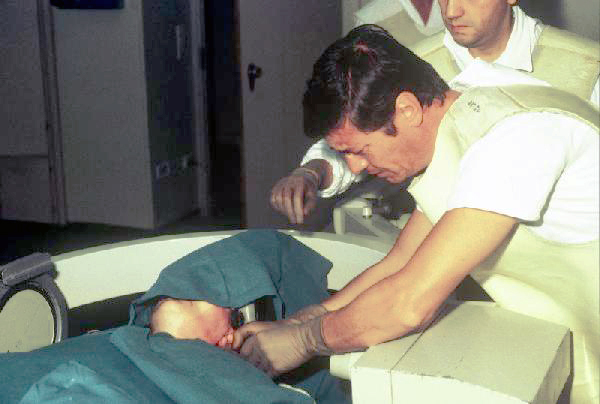